Muscle tissue
Muscle tissue
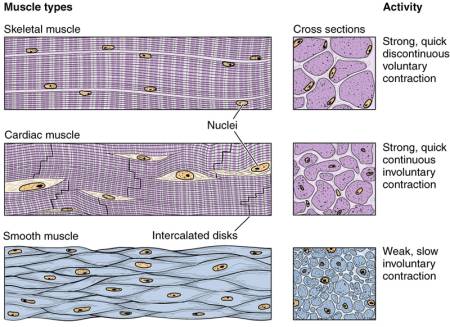 1) Striated skeletal muscle tissue. 
2) Striated cardiac muscle tissue. 
3) Smooth muscle tissue.
Muscle tissue
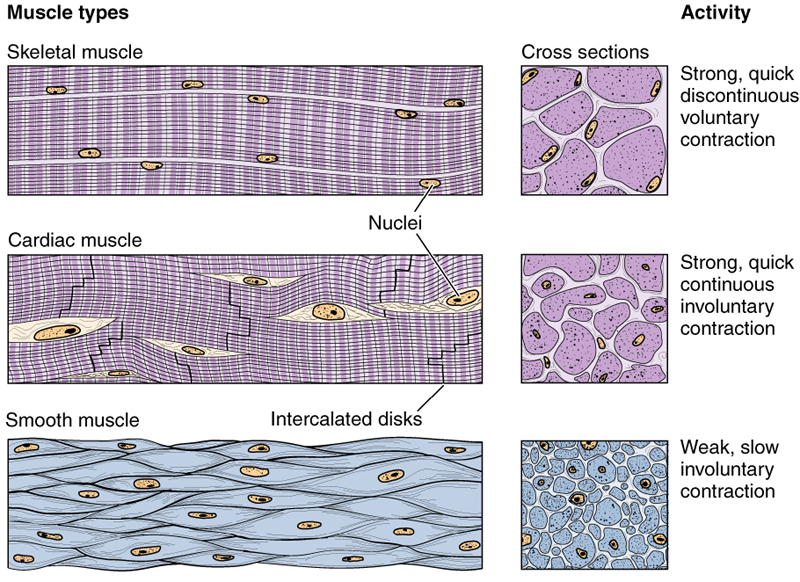 Muscle tisssue
Origin: mesoderm and mesenchyme
Excitability 
Contraction + relaxation  movement
Composition: muscle cells + connective tissue, blood vessels
Long axe of cells is oriented paralelly with direction of contraction 
mys/myos (muscle) sarx/sarcós (meat):                                               
    cell membrane = sarcolemma      cytoplasm = sarcoplasm                         sER = sarcoplasmic reticulum
Muscle tissue – connective tissue
Endomysium – around each muscle cell (fiber)
Perimysium – around and among the primary bundles of muscle cells
Epimysium – connective tissue „capsule“ covering the surface of muscle
Connective tissue in skeletal muscle
contains vessels and nerves
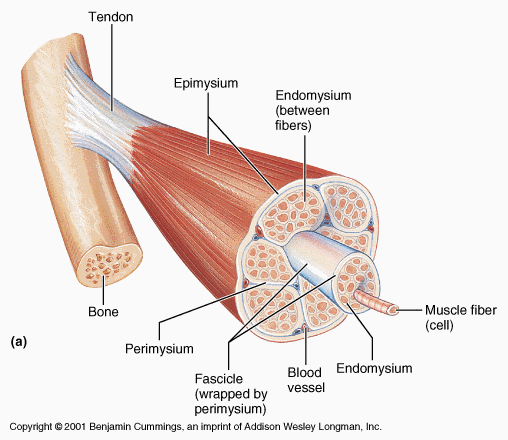 rhabdomyocyte
MUSCLE CELLS
kardiomyocyte
Ø 3-10 µm
leiomyocyte
Ø 15 µm
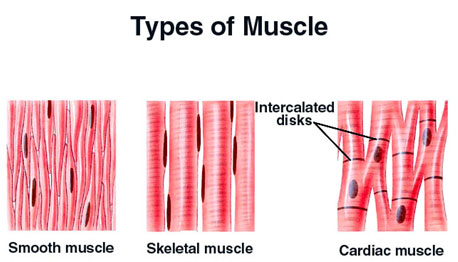 Ø 25-100 µm
Cross striated skeletal muscle tissue
morphological and functional unit: muscle fiber (rhabdomyocyte) – elongated, cylindrical shape, multinucleated cell (=syncytium) – nuclei are located at the periphery (beneath sarcolemma), myofibrils show cross striation 
diameter of muscle fiber: 25-100 m
length: milimeters - centimeters (up 15)
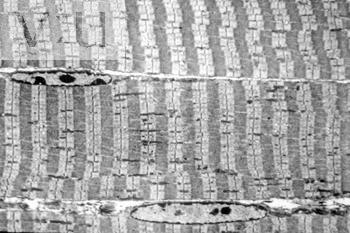 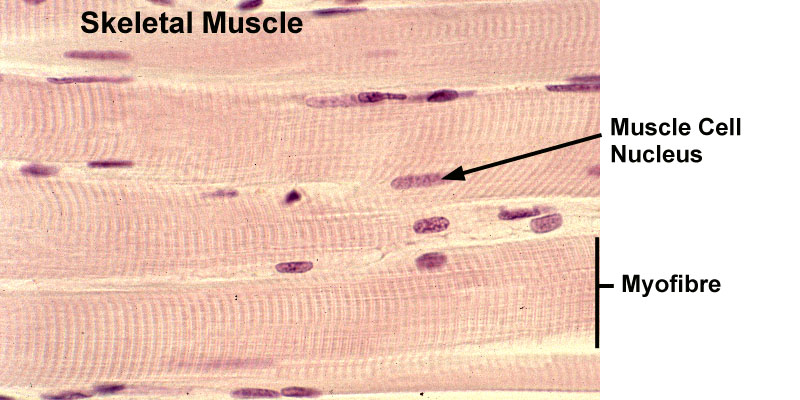 Skeletal muscle:
longitudinal section 
of muscle fibers
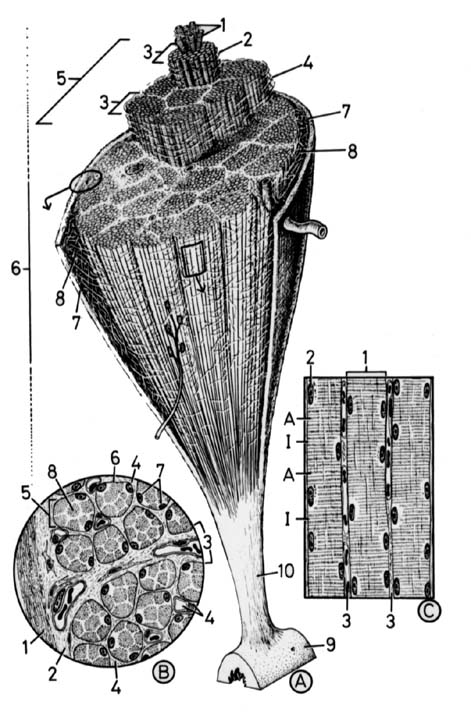 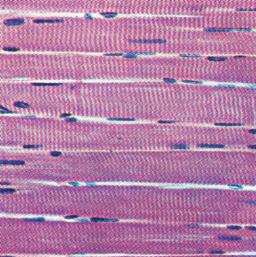 myofibrils in sarcoplasm
nuclei
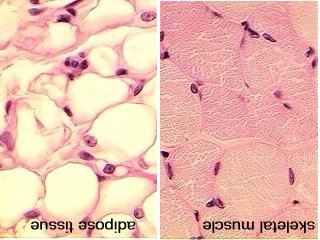 see nuclei at the periphery
and cross striation
Skeletal muscle: 
cross section trough
muscle fibers
Skeletal muscle
Used terms:
Sceletal muscle cell (fiber)  < rhabdomyocyte >
Muscle fiber = myofiber = syncitium = rhabdomyocyte
Muscle fiber – morphologic and functional unit of skeletal muscle  
                                  [Ø 25 – 100 ]
Myofibrils – compartment of fiber sarcoplasm  
                                         [Ø 0.5 – 1.5 ]
Myofilaments – actin and myosin, are organized into sarcomeres (several in the length of myofibril)           [Ø 8 and 15 nm]

Sarcomere – the smallest contractile unit                                         [2.5 m in length]
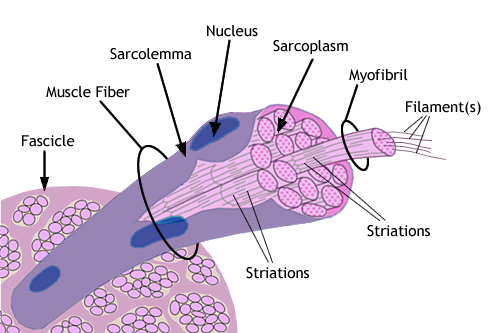 Structure or rhabdomyocyte
Sarcolemme + t-tubules,

In sarcoplasm:
Nuclei, 
Mitochondria,
Golgi apparatus,
Glycogen (beta granules)
(sarcoplasm with organelles
forms columns among 
myofibrils)

Sarcoplasmic reticulum 
(smooth ER) – reservoir 
of Ca2+

Myofibrils (parallel to the
length of the muscle fiber)
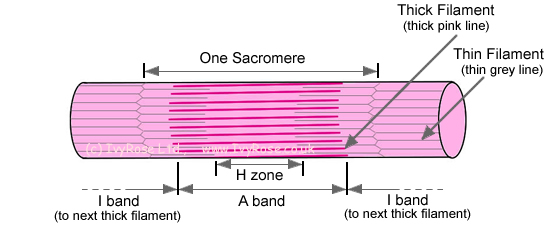 Skeletal muscle
Myofibrils :
- elongated structures [Ø 0.5 – 1.5 ] in sarcoplasm of muscle fiber,
- are oriented parallely to the length of the fiber, 
- contain 2 types of myofilaments: actin and myosin, arranged into the  smallest contractile units – sarcomeres
- organization of myofilaments causes cross striation of myofibrils.
Myofibril
Actin + myosin myofilaments
Sarcomere
Z-line
M-line and H-zone
I-band, A-band
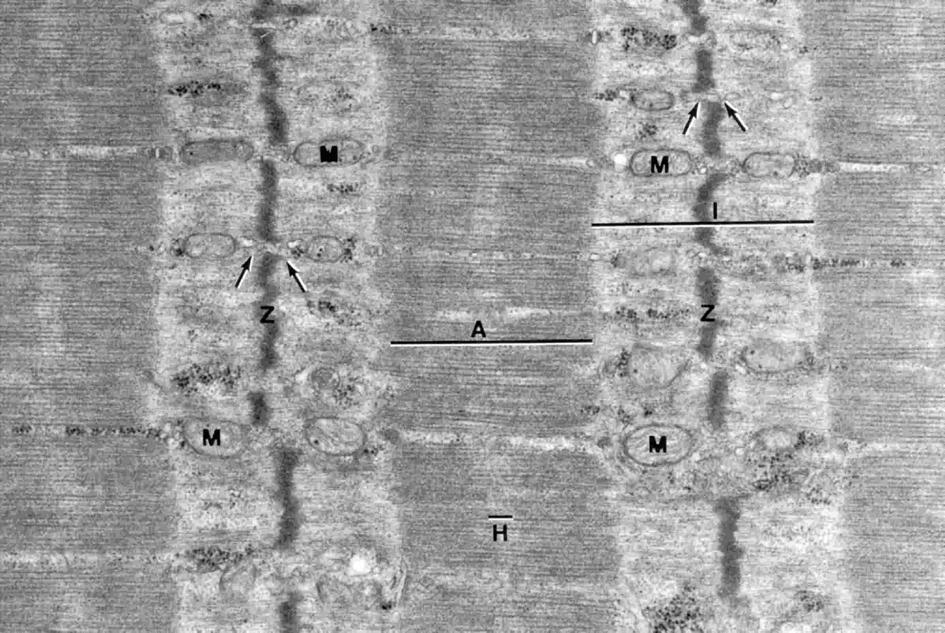 sarcoplasm
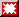 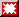 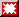 myofibrils
columns of sarcoplasm
Sarcomere
H-zone
I–band
½       I-band
A–band
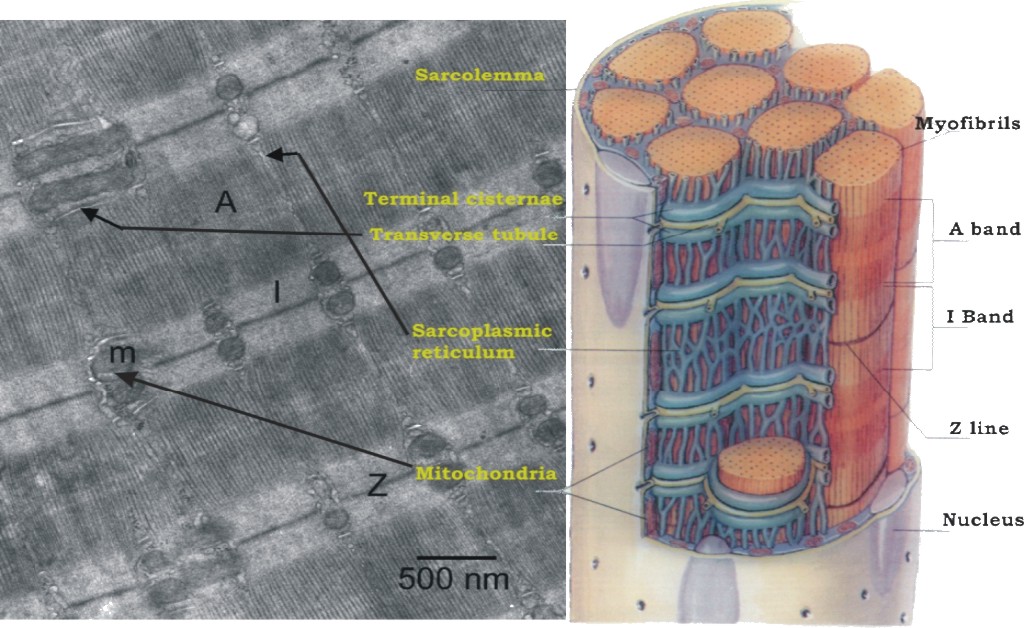 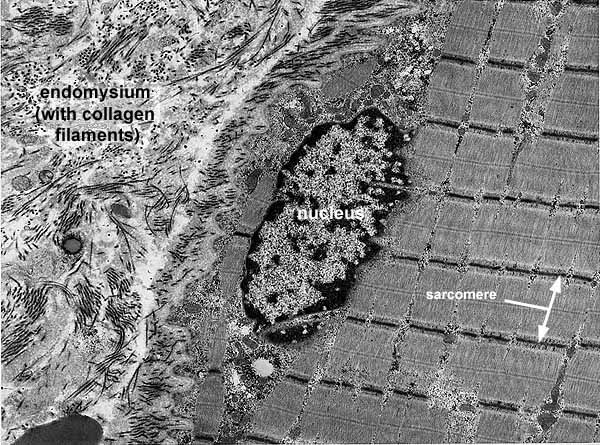 Skeletal muscle in EM
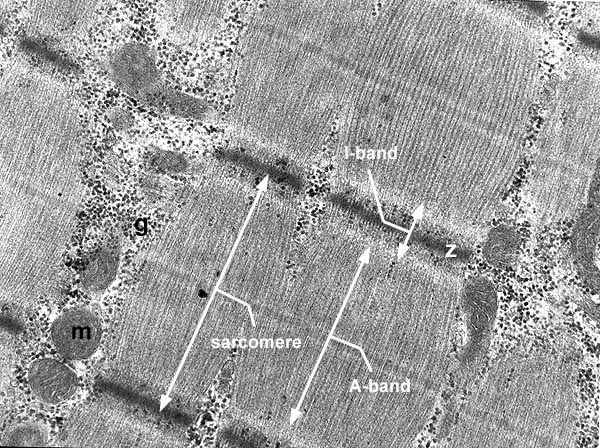 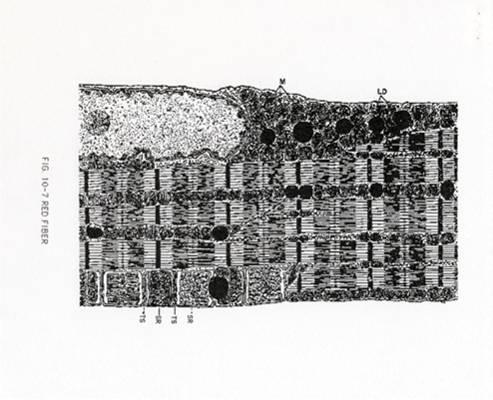 Rhabdomyocyte
Sarcoplasmic reticulum, t-tubule
Forms transversal terminal cisternae and longitudinal tubules.

Function: reservoir of Ca ions
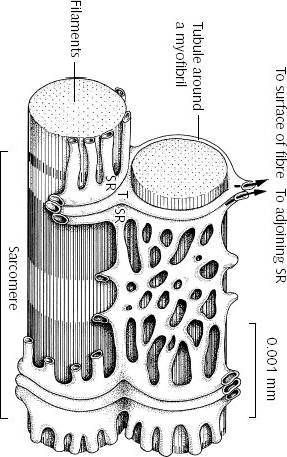 Terminal cisterna
T-tubule
Terminal cisterna
TRIAD
T-tubule is invagination of sarcoplasm and leads action 
potential to terminal cisternae (they change permeability 
of membrane for Ca ions)
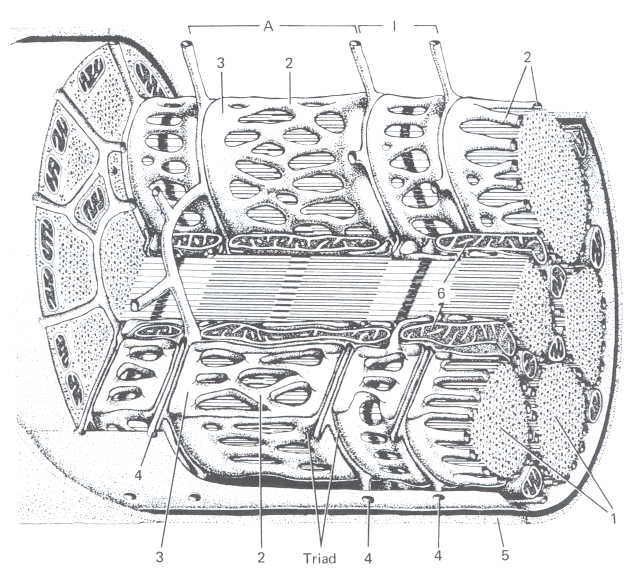 T-tubule
terminal cisterna
mitochondria
sarcolemma
myofibrils
tubules + cisternae   of sER
Mechanism of contraction
Propagation of action potential (depolarization) via T-tubule (= invagination of sarcolemma)
Change of terminal cisternae permeability – releasing of Ca+ ions increases their concentration in sarcoplasm
Myosin contacts actin and sarcomera shortens by sliding movement – contraction 
Relaxation: repolarization, decreasing of Ca2+ ions concentration, inactivation of binding sites of actin for myosin
Rhabdomyocyte
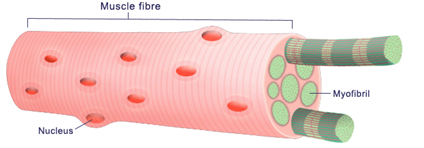 myofibrils
myofilaments
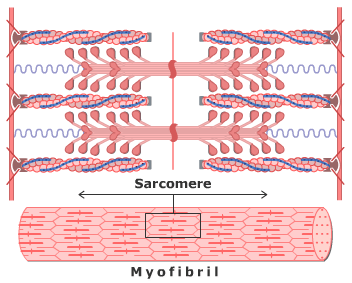 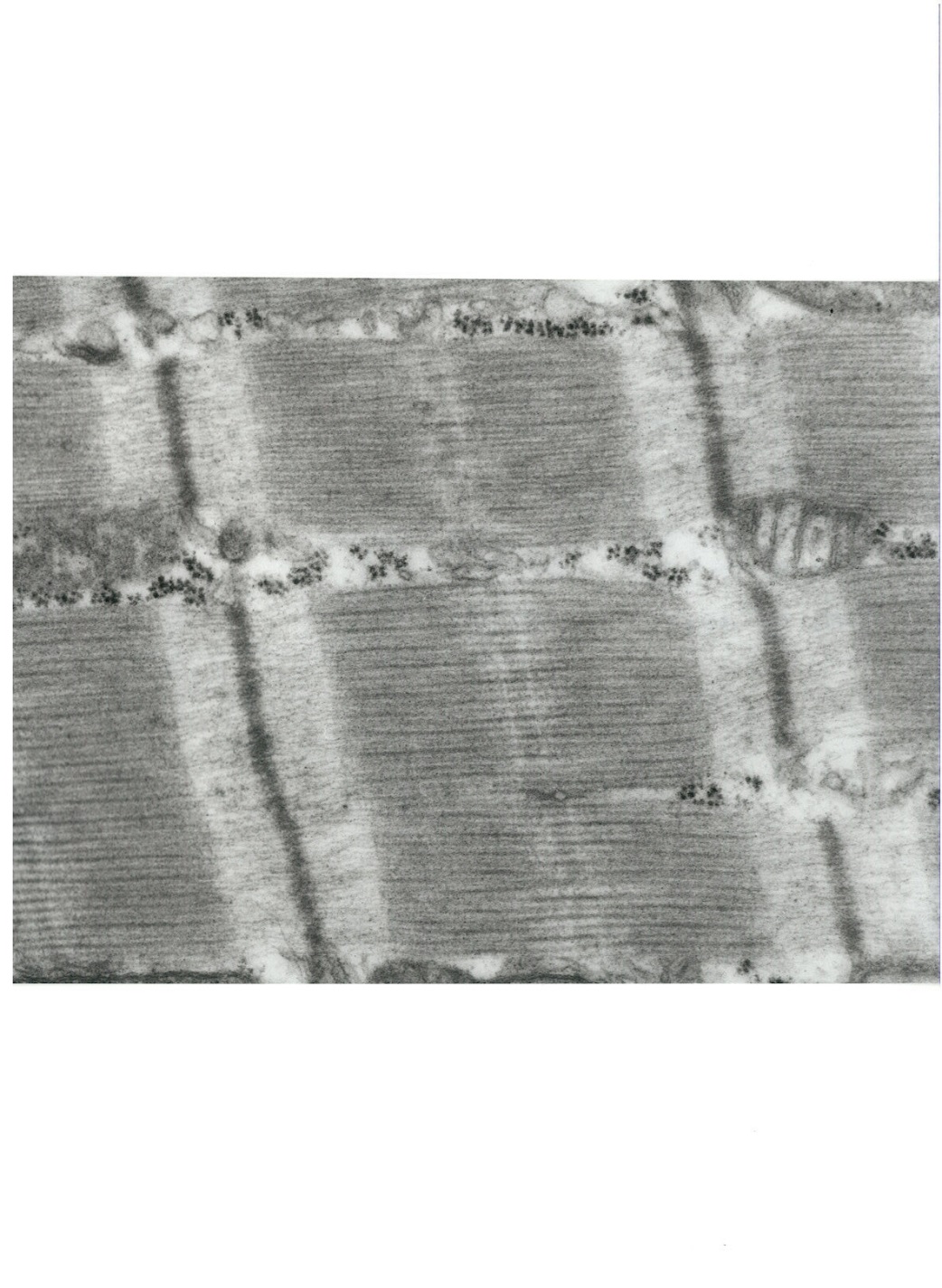 Rhabdomyocyte
Mechanism of contraction:                        sliding of myofilaments
myosin
actin
Rhabdomyocytes – oculomotor muscles of rat (TEM)
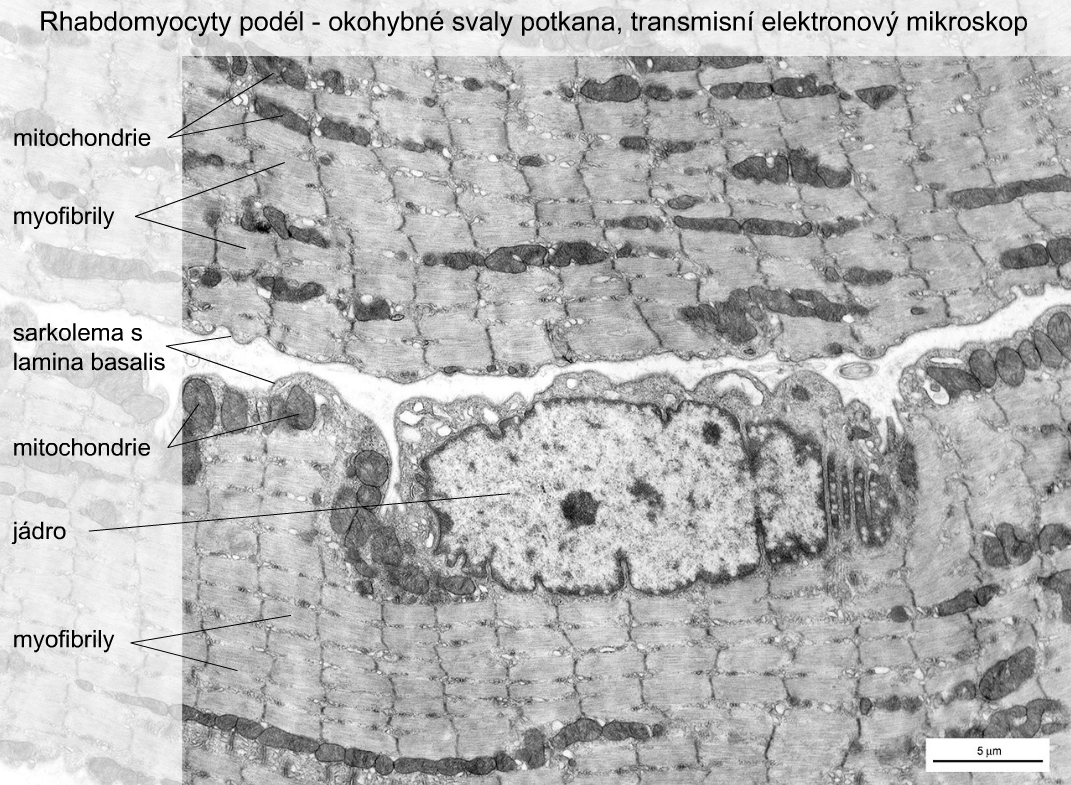 mitochondria
myofibrils
sarcolemma and lamina basalis
mitochondria
nucleus
myofibrils
Rhabdomyocyte (TEM)
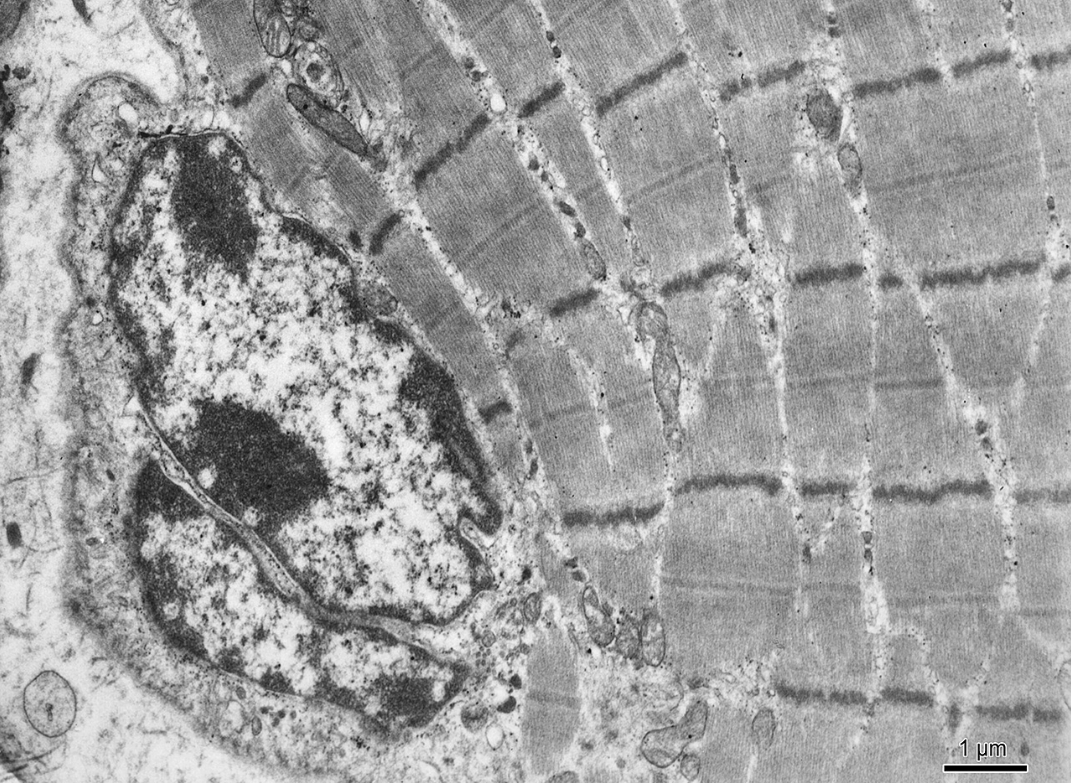 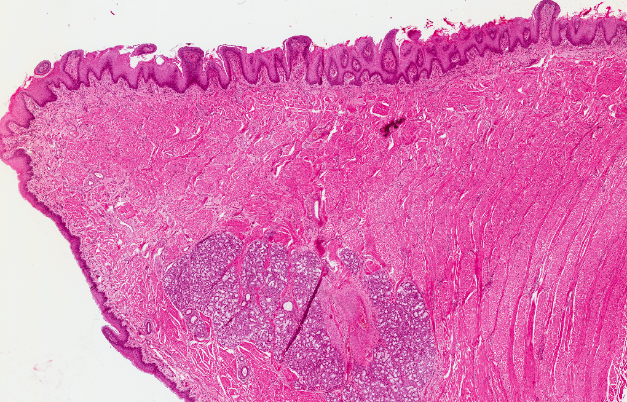 Skeletal muscle tissue – Apex linguae
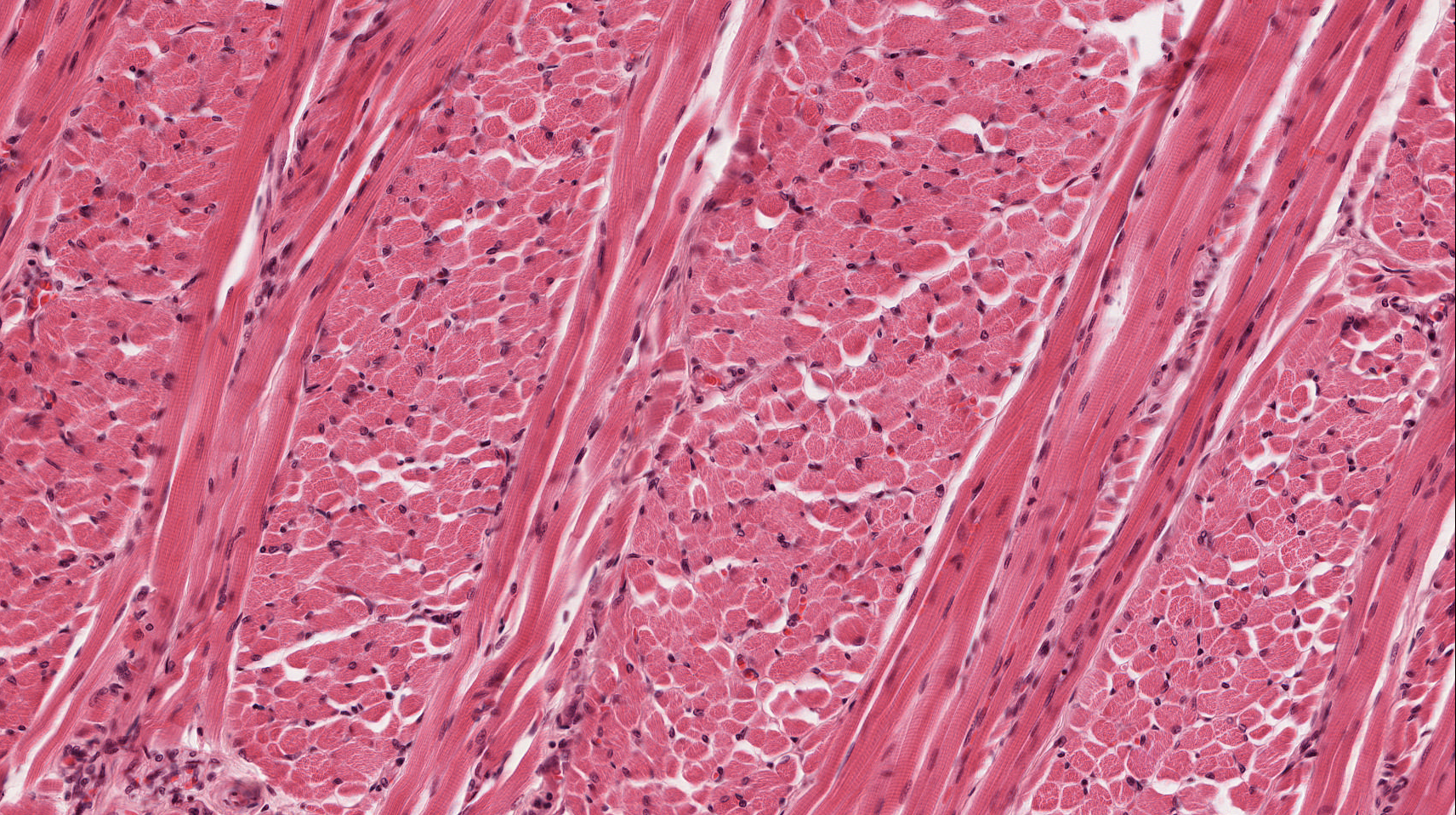 Skeletal muscle tissue (striated)
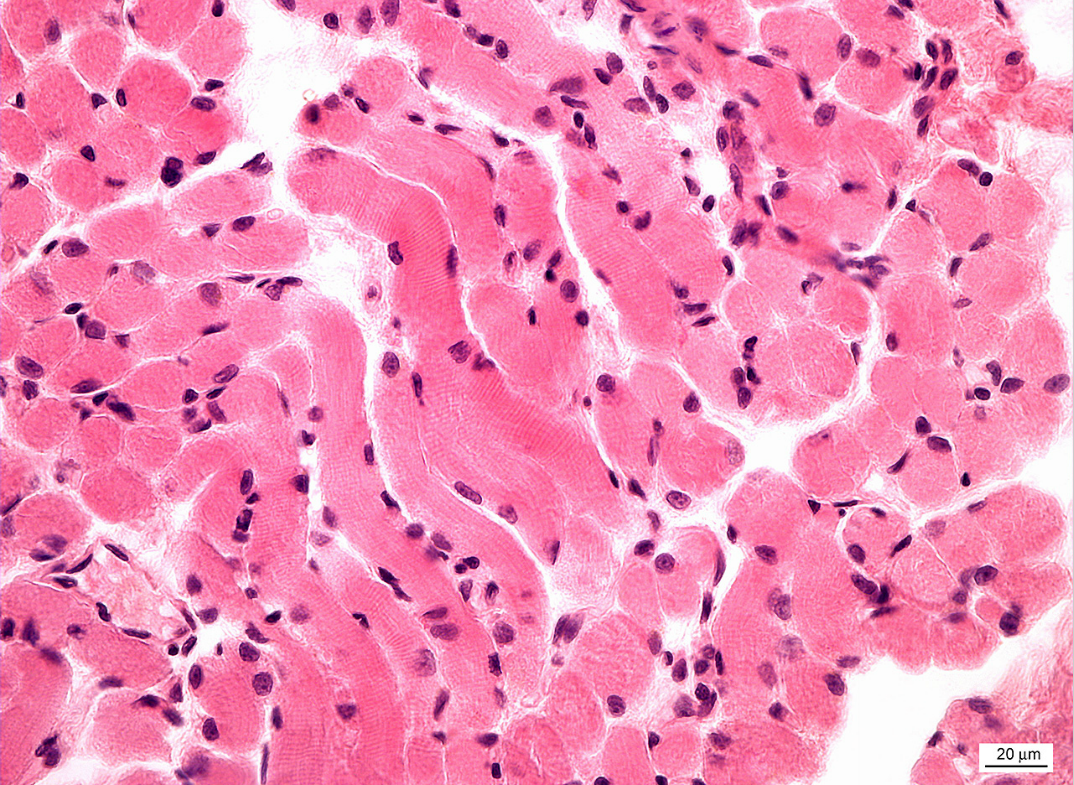 Cardiac muscle - myocardium
is made up of long branched fibers, composed of cells – cardiomyocytes,
cardiomyocytes are cylindrical cells, which can be branched on one or both ends (Y, X shaped cells),
Sarkoplasm: 1 nucleus in the center of cell, striated myofibrils, numerous mitochondria, 
cells are attached to one another by end-to-end junctions – intercalated discs.
chains of cardiomyocytes                                  blood capillary with erythrocytes
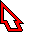 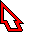 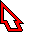 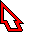 Intercalated disc
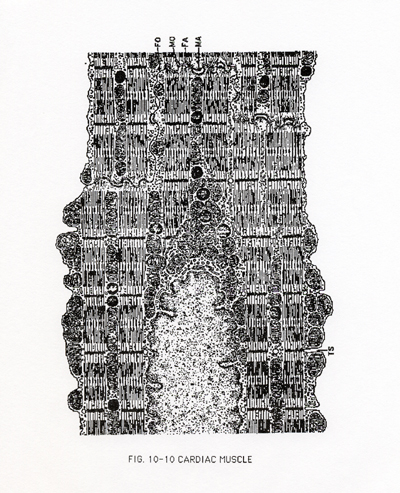 Schema and electron graph
of a part of cardiomyocyte
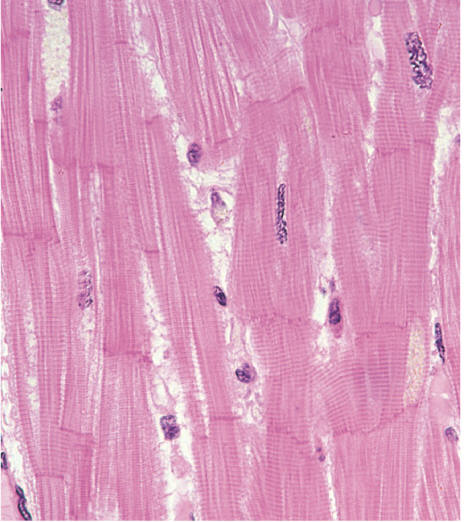 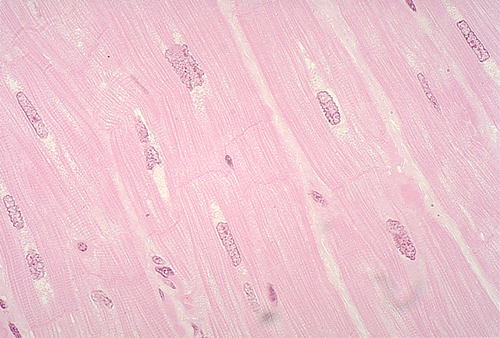 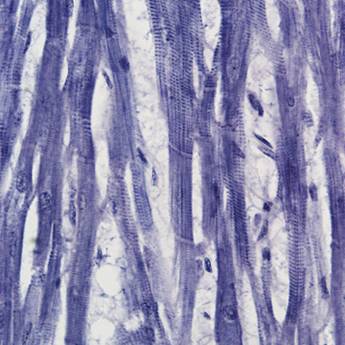 DIFFERENCES BETWEEN CARDIAC AND SKELETAL MUSCLE TISSUES
there are no triads, but diads: 1 t-tubule + 1 cisterna 
t-tubules encircle the sarcomeres at the Z lines rather than at the zone of overlap. 
sarcoplasmic reticulum via its tubules contact sarcolemma as well as the t-tubules 
cardiac muscle cells are totally dependent on aerobic metabolism to obtain the energy needed to continue contracting. The sarcoplasm thus contains large numbers of mitochondria and abundant reserves of myoglobin (to store oxygen). Energy reserves are maintained in the form of glycogen and lipid inclusions.
Cardiac muscle
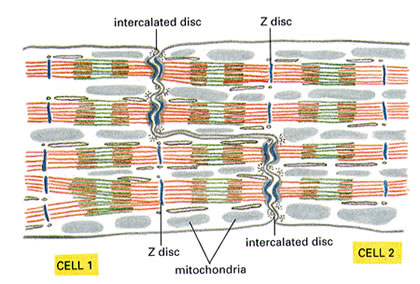 Intercaleted disc :
„scalariform“ shape of cell ends
fasciae adherentes           (adhesion of cells)  
- Nexus  (quick intercellular communication – transport of ions, electric impulses, informations)
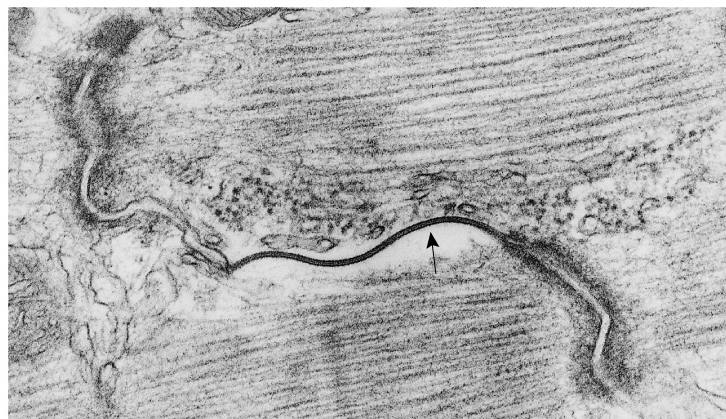 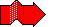 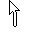 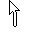 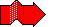 Actin myofilaments
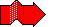 Cell 2
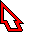 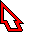 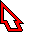 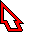 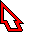 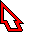 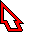 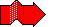 Cell 1
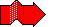 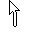 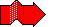 Intercalated disc:
nexus
fascia adherens
Myofibril of cardiomyocyte
Actin + myosin myofilaments
Sarcomere
Z-line
M-line and H-zone
I-band, A-band
T-tubule + 1 cisterna = diad (around Z-line)
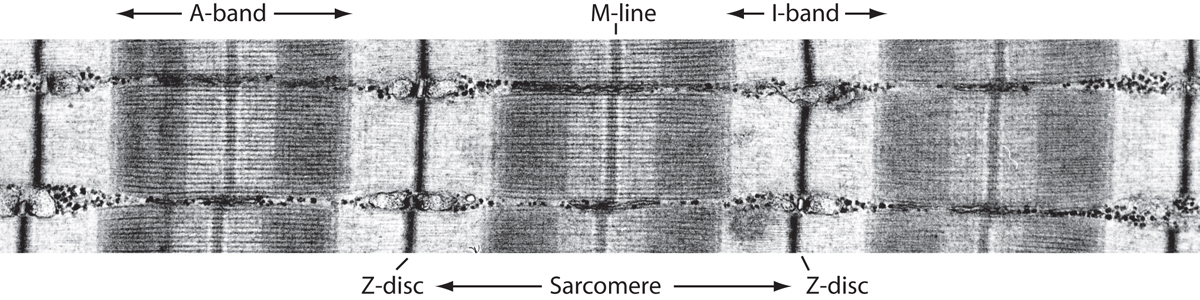 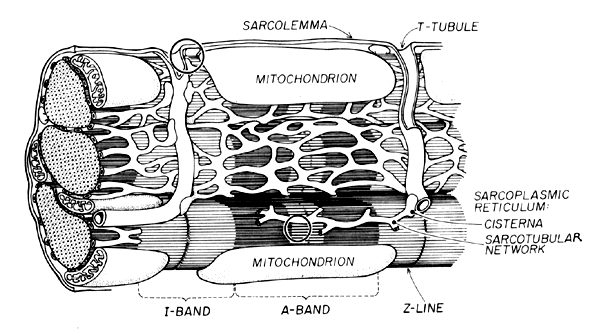 Cardiomyocyte (TEM)
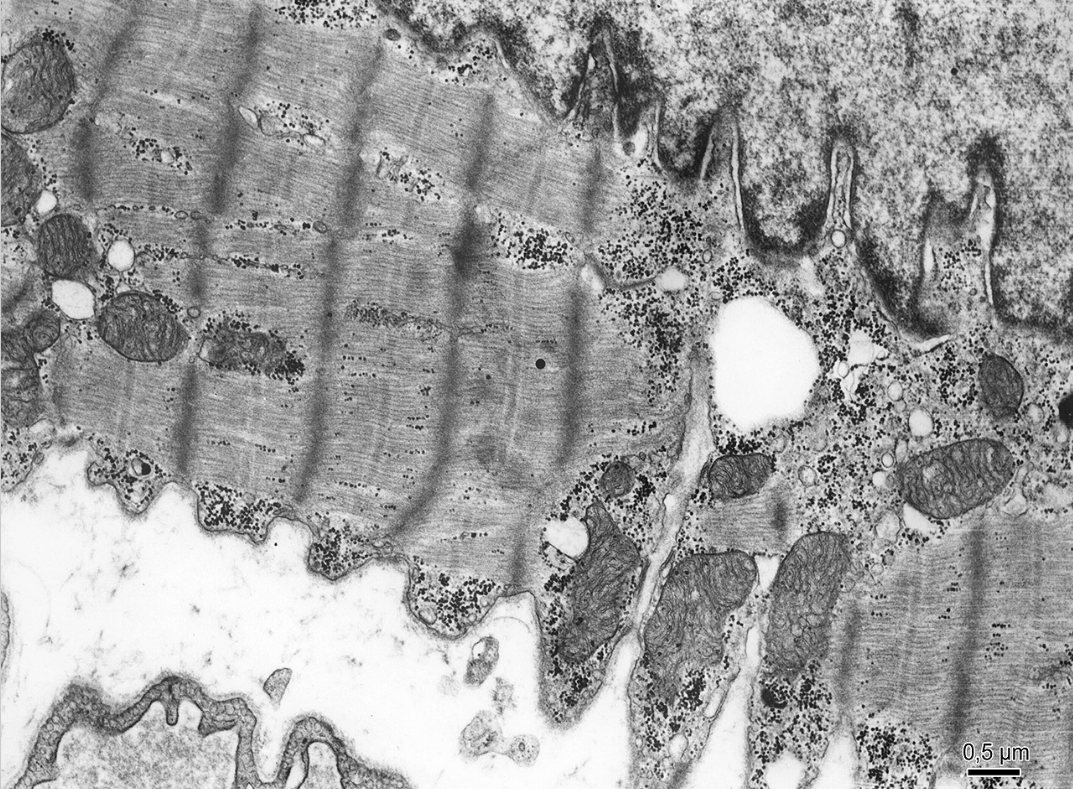 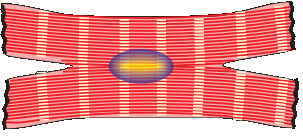 Cardiac muscle tissue (HE) – cross section
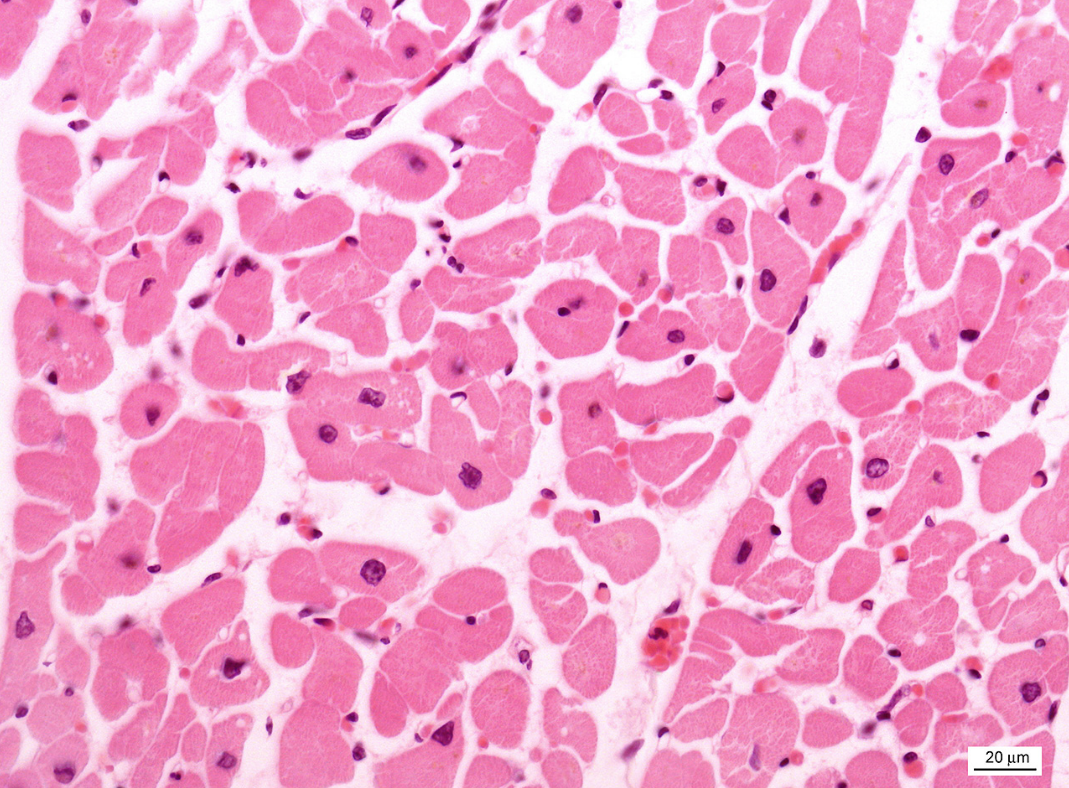 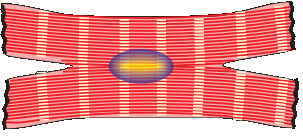 Cardiac muscle tissue (HE) – longitudinal section
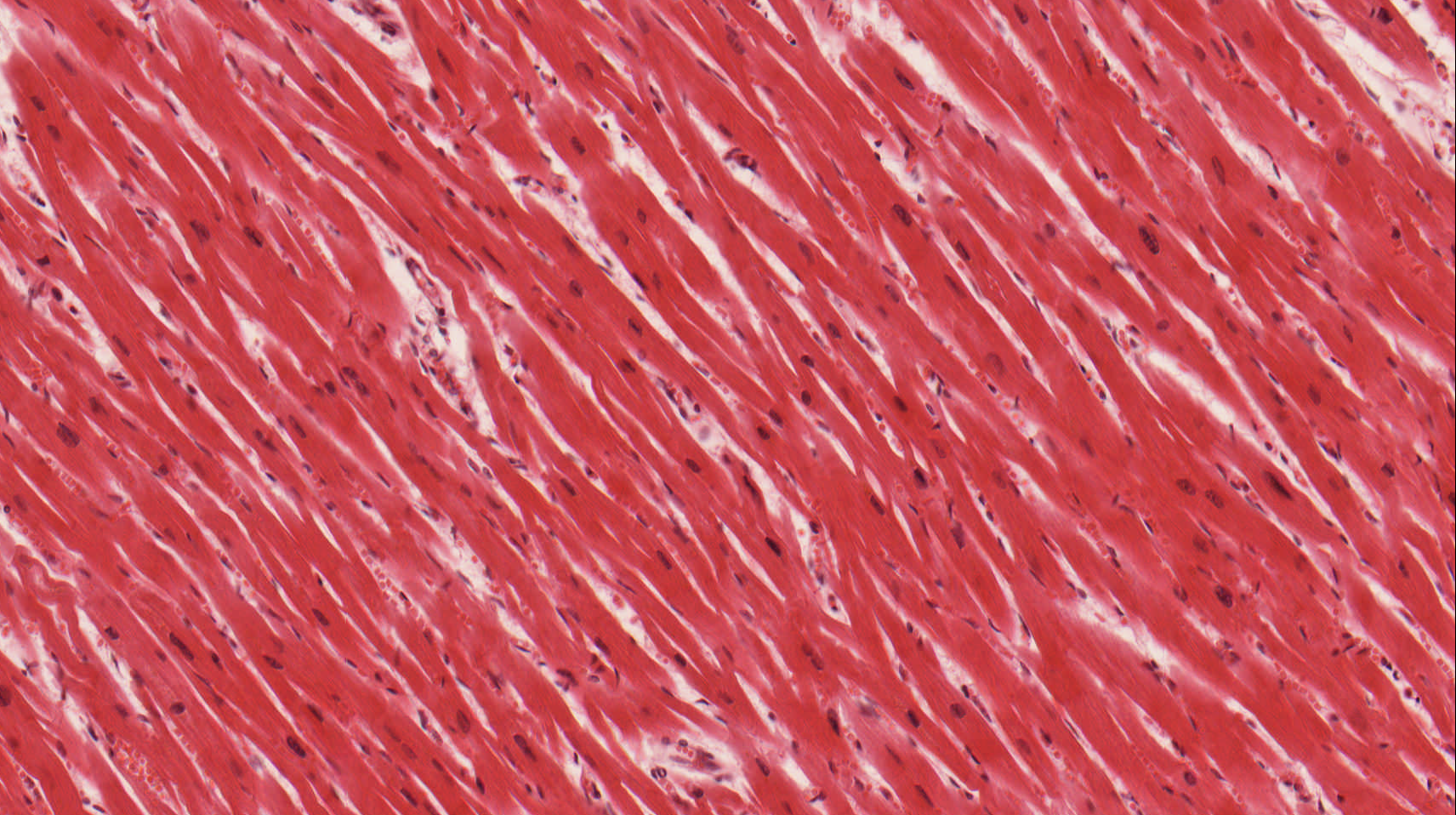 Cardiac muscle tissue (Heidenhein)
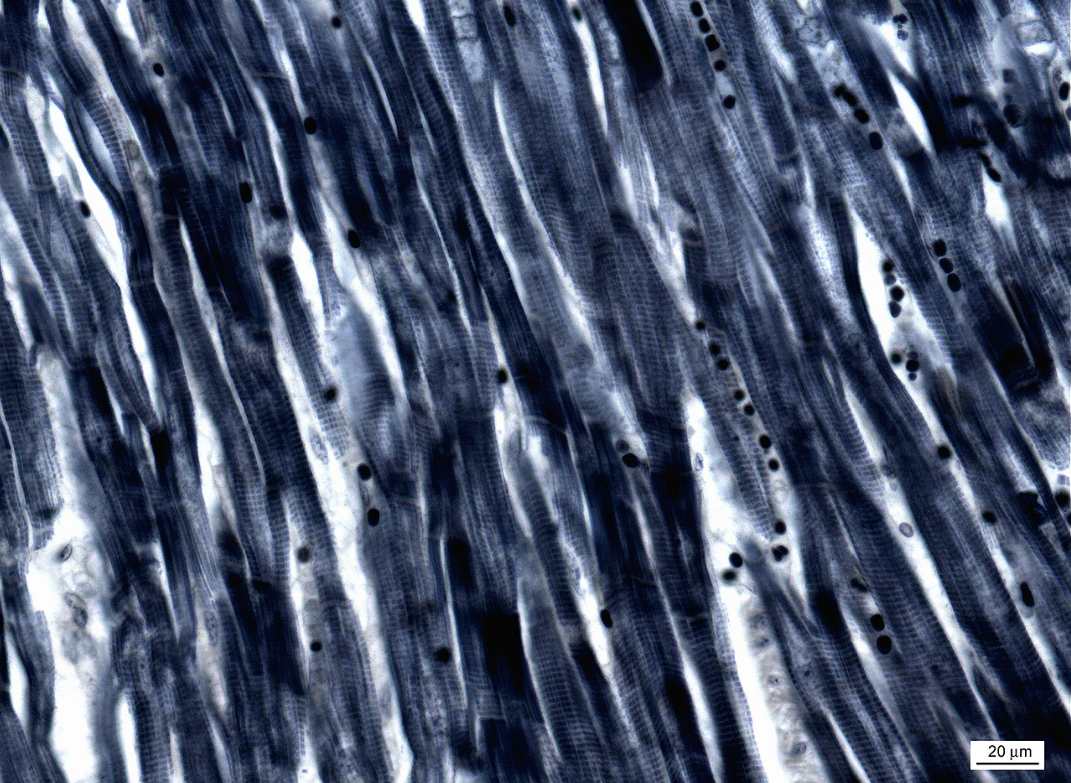 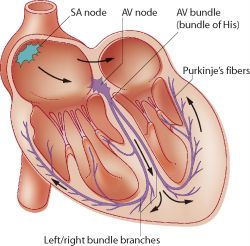 Purkinje fibers
are located in the inner layer of heart ventricle wall 
are specialized cells  fibers that conduct an electrical stimuli or impulses that enables the heart to contract in a coordinated fashion
numerous sodium ion channels and mitochondria, fewer myofibrils
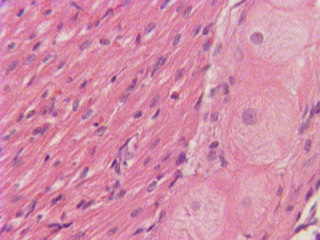 Smooth muscle cells
spindle shaped cells (leiomyocytes) with myofilaments not arranged into myofibrils (no striation), 1 nucleus in the centre of the cell
myofilaments form bands throughout the cell
actin filaments attach to the sarcolemma by focal adhesions or to the dense bodies substituing Z-lines in sarcoplasm  
calmodulin
sarcoplasmic reticulum forms only tubules, Ca ions are transported to the cell via pinocytic vesicles
zonulae occludentes and nexuses connect cells
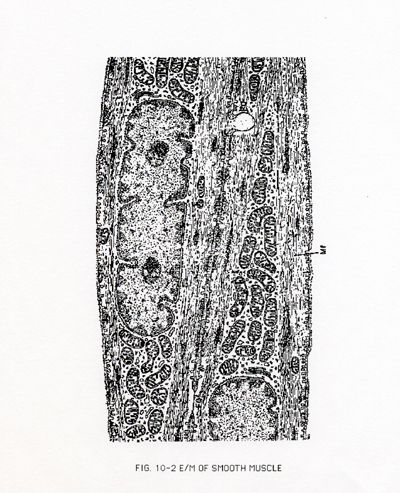 Leiomyocyte
Caveolae are equivalent to t-tubule
and in their membrane ions channel
are present to bring Ca needed fo 
Contraction.
Caveolae are in contact with 
sarcoplasmic reticulum.
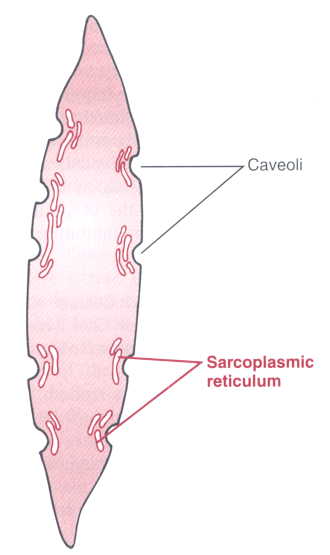 Leiomyocyte (TEM)
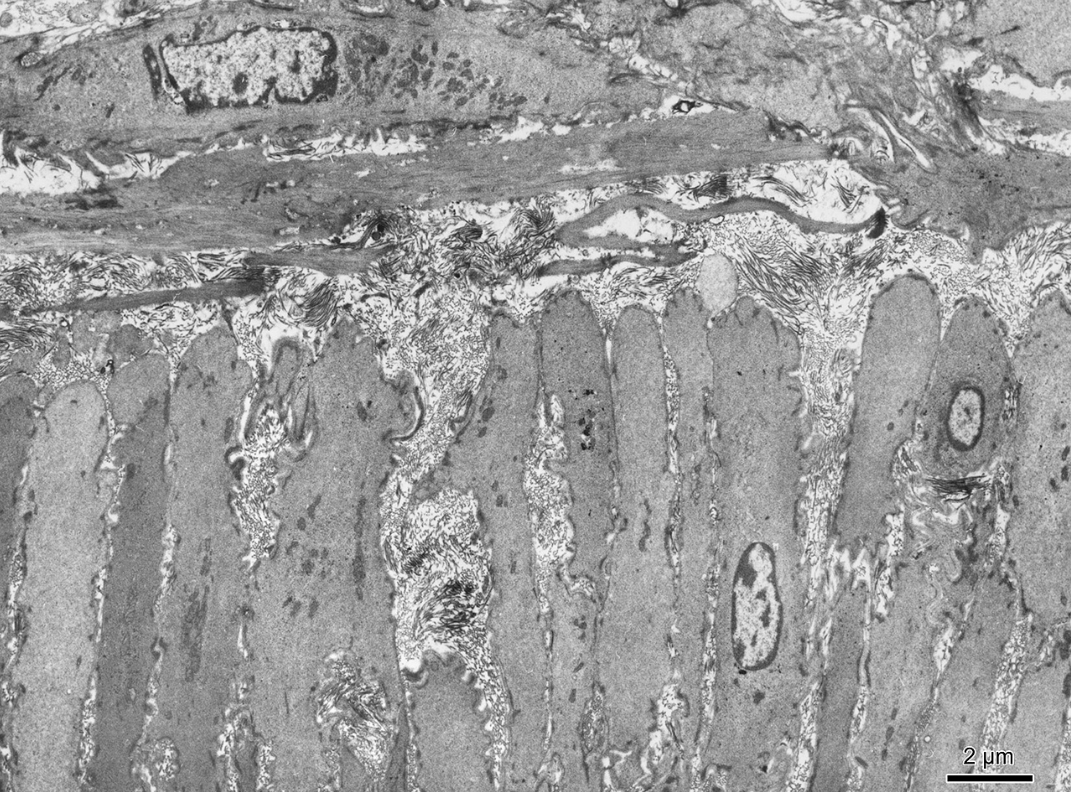 Leiomyocyte: 
contractile filaments
Myosin flaments
Actin filaments
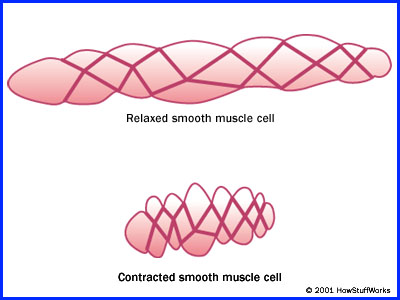 +
nexuses
Leiomyocytes are arranged into laeyers of wall of hollow (usually tubular) organs
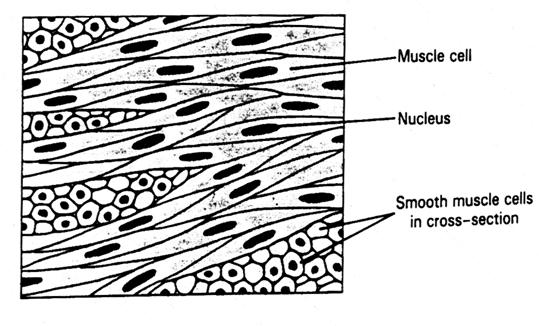 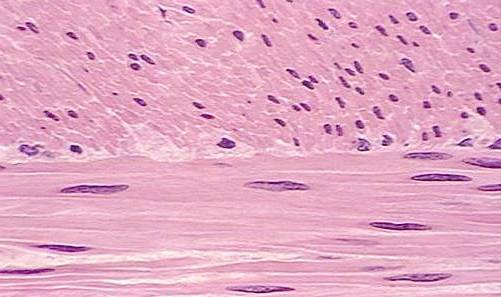 Cross section
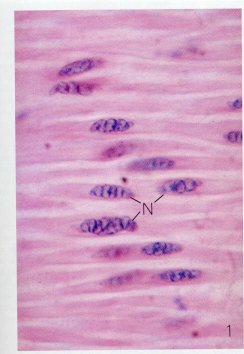 Longitudinal section
Smooth muscle tissue – Intestinum tenue (HE)
Smooth muscle tissue – Intestinum tenue (HES)
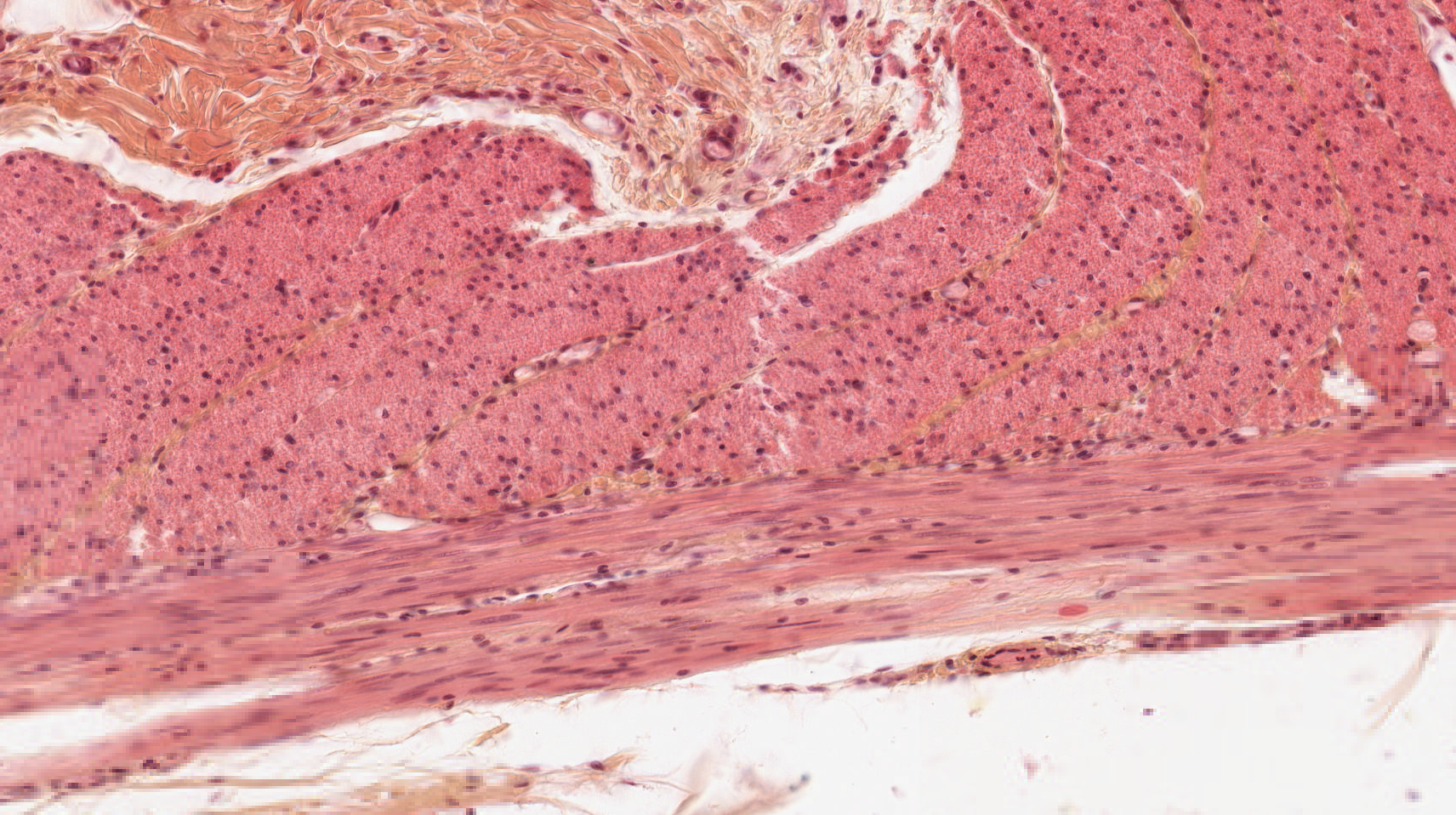 Muscle tissue

Slides:
Skeletal muscle tissue (2. Apex linguae)
Smooth muscle tissue (16. Intestinum tenue, 17. Intestinum crassum)
Cardiac muscle tissue (64, 65. Myocardium)
 
Atlas EM:
Rhabdomyocyte (52)
Leiomyocyte (54)
Cardiomyocyte (22, 53)